Seminar on bail in – Panel II
AEDBF/ILF





House of Finance 18 September 2014
Overview and Introduction to Panel II
Moderator: Dr. Sven Schelo, Linklaters LLP
Overview over bail in tool
bail in is one of four resolution tools (bridge bank, sale of business and asset separation tool being the others)
bail in can be triggered if the bank is failing or likely to fail 
bail in gives the resolution authority the power to write down equity, own funds and liabilities and to convert into equity 
generally liabilities are subject to potential bail in except:
inter alia secured liabilities, covered deposits, short term liabilities with a maturity of less than 7 days (excluding intercompany liabilities)
Overview over bail in tool
derivatives can only subject to bail in if they have been terminated beforehand
authorities can carve out liabilities from bail for certain reasons, however only if an amount of not less than 8 percent the total liabilities including own funds have participated and contributed to the loss sharing
no creditor worse off than in an hypothetical insolvency
each bank has to have a minimum requirement of eligible liabilities (MREL) for bail in
Overview
Prof Tobias Tröger: 
- bail-in objectives and implementation issues
Holger Hartenfels: 
- derivatives and bail-in
Dr Tim Schabert: 
- valuation and bail-in
Karl-Heinz Raschtuttis: 
- future capital structures in the light of MREL/GLAC
Objectives and Implementation Issues of the Bail-in ToolTobias H. TrögerILF-AEDBF Conference on Bail-inSeptember 18, 2014
Implicit government guarantees for bank capital (bail-out)
Government guarantee provides lower bound to value of assets and shifts default probability downward compared to model with endogenously determined (asset valuation process) default
Banks benefiting from implicit guarantees (TBTF etc.) enjoy lower risk premiums and can thus raise capital from rational investors at lower prices, i.e. inefficient market pricing on liability side of balance sheet
Government subsidy allows to fund excessive risk-taking (moral hazard), i.e. inefficient investment decisions on asset side of balance sheet
Debt-governance doesn’t work, because risk bearing capacity does not drive pricing of capital (no market discipline)
9/30/2014
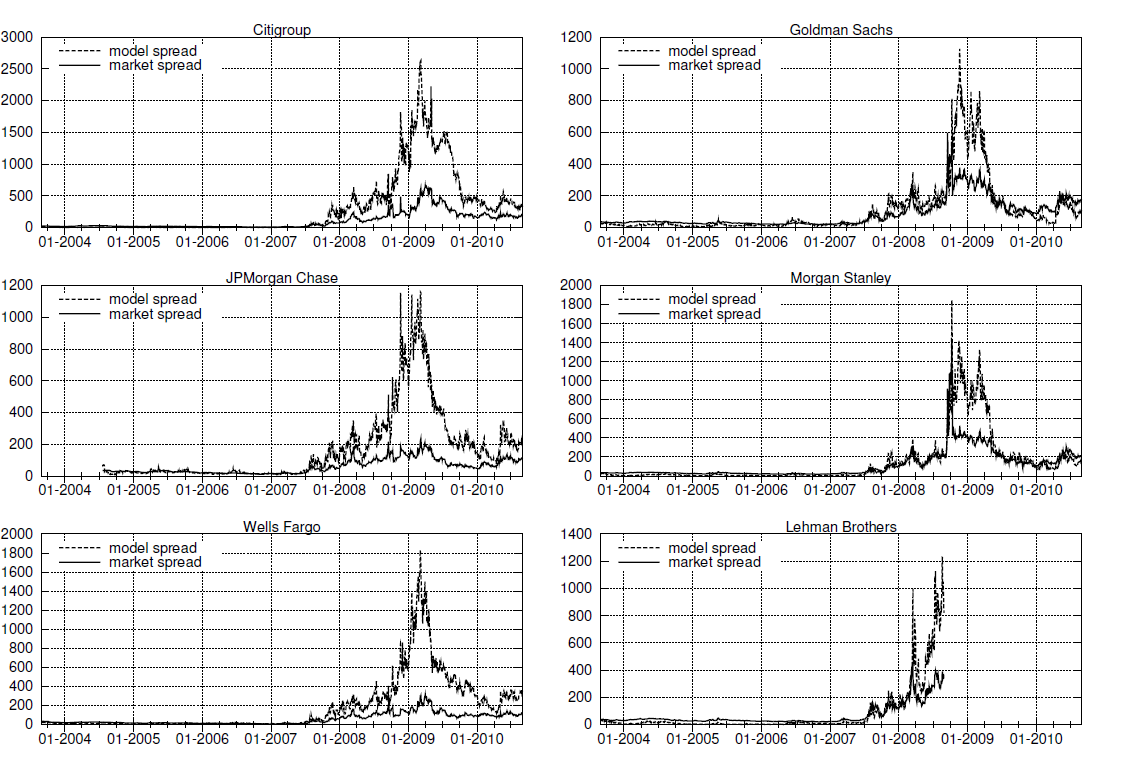 Schweikhard & Tsesmelidakis (2013, 62)
9/30/2014
7
Regulatory intervention to instill market discipline (bail-in)
equity
investment decision, risk taking  etc. determined inter alia by available funding
size, composition etc. inter alia determined by market pricing
hybrid
debt
market failure/market discipline
Regulatory intervention to credibly ensure private sector loss participation (risk bearing)
(i) undo government guarantees (no bail-out)
(ii) provide for risk sensitive funding
(iii) prevent moral hazard, excessive risk-taking, overinvestment etc.
9/30/2014
8
Preconditions for effective bail-in tool
Desiderata (e.g. Liikanen)
BRRD/SRMR
Sophisticated investors must be capable to price risk adequately (ex ante designation)
clear cut trigger event (e.g. CET1 ratio)
bail-inable instruments 	identifiable
specific consequences pre	dictable 	(automatic haircut/conversion)
Sophisticated investors will find it difficult to gauge actual risk (discretionary ad hoc bail-in)
competent authority (CRR-supervisor, 	ECB) determines that institution “is 	failing or likely to fail”, BRRD, art. 	32(1)(a); SRMR, art 18(1)(a)
resolution authority choses instru-	ment(s) from toolbox, BRRD, art. 37(5) 	→ no bail-in automatism
bail-in encompasses entire liability 	side of balance sheet  but some liabi-	lity classes exempted ex ante 	BRRD, 	art. 44(1) and (2), e.g. maturity <7 days
Resolution authority may grant 	exemptions in exceptional 	circumstances, BRRD, art. 44(3)
Article 44
Scope of bail-in tool
…
(3) In exceptional circumstances, where the bail-in tool is applied, the resolution authority may exclude or partially exclude certain liabilities from the application of the write-down or conversion powers where:
….
(c) the exclusion is strictly necessary and proportionate to avoid giving rise to widespread contagion, in particular as regards eligible deposits held by natural persons and micro, small and medium sized enterprises, which would severely disrupt the functioning of financial markets, including of financial market infrastructures, in a manner that could cause a serious disturbance to the economy of a Member State or of the Union…
Bail-in must not destabilize markets (knock-on effects)
Non-financials as holders (insurers, 	pension funds, HNIs, hedge-funds)
in the ideal world failing bank is akin to chapter 11 airline
9/30/2014
Key problems of BRRD bail-in tool
Exemption of certain liability classes may lead to regulatory arbitrage (ultra-short-term inter-bank borrowing)
Political element in private sector loss participation persists
forecasting nature of trigger event allows forbearing CAs to delay reorganization/resolution (e.g. Spain)
discretion for RAs to grant exemptions ad hoc opens door to conventional bail-out rationality even within BRRD-framework
Existence of resolution tools does not guarantee their time-consistent application by political agents
resolution financing arrangement (BRRD, arts. 99 et seq.) may take losses only if ≥8% liabilities were bailed-in, BRRD, art. 44(5)(a)
does not necessarily preclude bail-out outside BRRD/SRM-framework (no DFA § 214) → E.U. COM’s stance on stateaid will be key (Banking Communication, 2013)
9/30/2014
Bail-in Tool & Derivatives
AEDBF/ILF Seminar, 18 September 2014
Holger Hartenfels
The views expressed in this presentation are solely those of the presenterand do not necessarily represent the views of Deutsche Bank AG
Agenda
Introduction
Key Attributes & BRRD
In October 2011, the Financial Stability Board (FSB) published its “Key Attributes of Effective Resolution Regimes for Financial Institutions” ( Key Attributes).
The Key Attributes have been transformed into European Law by the Directive 2014/59/EU of 15 May 2014 establishing a framework for the recovery and resolution of credit institutions and investment firms (the Bank Recovery and Resolution Directive, BRRD).
European Member States must implement the BRRD by 31 December 2014.
On 9 July 2014, the German Government issued the draft Recovery and Resolution Act (Sanierungs- und Abwicklungsgesetz – SAG).
Introduction
Resolution
“Resolution” means the restructuring of an institution through the use of resolution measures (e.g., transfer tool, bail-in tool, stays).
The purpose of the resolution is to ensure the continuity of the institution’s critical functions, the preservation of its financial stability and the restoration of the viability of all or parts of the institution.
Depending on
the strategy when trading or entering into derivatives (e.g., hedging of the institution’s  loan book, market making), or
the market share of the institution and its function as liquidity provider
resolution authorities may view the derivatives trading activity of an institution as “critical”.
Introduction
Bail-in tool
“Bail-in tool” means the write-down or the conversion into equity of the liabilities of an institution (Article 2 (1) point (57) BRRD).
The bail-in tool must be applicable to all liabilities of an institution, except those “exempted liabilities” specified in Article 44(2) BRRD.
The BRRD provides for additional powers that support the application of the bail-in tool, e.g., the right to suspend contractual termination rights (Article 71(1) BRRD).
The bail-in tool is subject to certain safeguards (Articles 73 et seq. BRRD) that protect creditors rights, e.g., the no creditor worth off (NCWO) principle.
This presentation deals with the application of the bail-in tool to derivatives.
Exemptions
Mandatory Exemptions
The bail-in tool does not apply to the liabilities specified in Article 44 (2) BRRD:
Secured liabilities (1): exempted are derivatives that are subject to margin requirements under a credit support annex (CSA) or under the rules of a central counterparty (CCP); see Article 11 (3) of Regulation(EU) No. 648/2012 (EMIR);
Covered bonds: exempted are derivatives with the cover pool of a mortgage bank which benefit from the privilege of§ 29 PfandBG;
Short-term liabilities to institutions: exempted are derivatives with an original maturity of less than seven days; definition of “maturity” in Article 162 of Regulation (EU) No 575/2013 (CRR)?


	(1) the term ‘secured liability’ is defined in Article 2 (1) point (67) BRRD and means a liability where the right of the creditor to payment or performance is secured by a charge, pledge or title transfer collateral arrangements.
Exemptions
Discretionary Exemption
In exceptional circumstances the resolution authority may exclude or partially exclude certain liabilities from the application of the bail-in tool (Article 44 (3) BRRD) where: 
Bail-in within reasonable time is impossible;
Exemption is necessary to achieve continuity of critical functions; e.g., credit derivatives transactions that are used for hedging the institution’s loan book;
Exemption is necessary to avoid widespread contagion, which would severely disrupt the functioning of the financial markets and its infrastructure;
Bail-in would cause a destruction in value such that the losses borne by other creditors would be higher than if those liabilities were excluded from bail-in; this potential justification is also relevant for the bail-in of derivatives (see Article 49(4)(c) BRRD).
Term “Derivative”
The MiFID Definition
The term “derivative” is defined in Article 2 (1) point (65) BRRD  by reference to Article 2 point (5) of Regulation(EU) No. 648/2012 (EMIR).
The EMIR definition refers to the financial instruments set out in points (4) to (10) of Section C of Annex 1 to Directive 2004/39/EC (MiFID) and Articles 38 and 39 of Regulation (EC) No. 1287/2006.
The MiFID definition does not cover:
Spot transactions; e.g., foreign exchange spots
Physically settled commodity derivatives; e.g., OTC forward on natural gas
Commercial foreign exchange forwards?
Term “Derivative”
The Scope of Master Agreements
The scope of master agreements is considerably broader. They usually cover more transactions than just “derivatives” in the meaning of the MiFID.
They may include spot transactions as well as security financing transactions (SFT) like repos and securities loans. 
The broader coverage requires the resolution authority to calculate a separate netting set for purposes on bail-in and in order to determine whether the NCWO principle is complied with.
How to Bail-in?
Principles
The application of the bail-in tool to derivatives is governed by Article 49 BRRD.
The principles are as follows:
The bail-in power may be exercised only upon or after closing-out the derivatives;
The resolution authority shall determine the value of the derivatives in accordance with appropriate methodologies and principles for (i) valuation of derivatives by asset classes, (ii) establishing the relevant valuation date and (iii) determining the destruction in value that would arise from the close-out of derivatives.
Where derivatives are subject to a netting agreement, the value that is subject to bail-in is to be determined on a net basis in accordance with the netting agreement.
The requirement to close-out in accordance with the parties’ netting agreement constitutes an important safeguard for counterparties.
EBA to draft regulatory technical standards for the appropriate methodologies and principles by 3 January 2016 (Article 49(5) BRRD).
How to Bail-in?
Supporting Resolution Powers
Article 63(1)(k) BRRD requires Member States to ensure that resolution authorities have the power to terminate and close-out of derivatives for purposes of Article 49 BRRD.
Article 68(3) BRRD provides that resolution measures taken in relation to an entity, including the occurrence of any event directly linked to such measures, shall not make it possible to exercise termination, suspension, netting or  set-off rights.
In order to avoid a termination and close-out by the counterparty for other reasons, resolution authorities must have the right to suspend termination rights (Article 71(1) BRRD); such stay should not take longer than midnight of the business day following the publication of the stay (48 hours).
Governing Law
Recognition of Bail-in by Third Countries? 
Resolution measures are taken prior to the institution of a bankruptcy proceeding.
Any dispute with respect to derivatives subject to bail-in are settled in the courts agreed between the parties in the master agreement.
These are usually the courts of the country the jurisdiction of which is governing the derivatives (i.e., the courts of the State of New York if the ISDA Master Agreement is governed by New York law).
The question is whether a third country court would recognize resolution measures taken by a German resolution authority.
Article 55(1) BRRD recognizes the issue and requires institutions to include contractual terms by which the counterparty to the agreement recognizes that its liabilities may be subject to bail-in.
Governing Law
German Chemical
Suit
German Court
U.S. Court
German Master Agreement- German Law- Frankfurt Court
Suit
GermanResolutionAuthority
German Bank
U.S. Broker
ISDA Master Agreement- New York Law- Manhattan Court
Bail-in Order
Governing Law
ISDA Resolution Default Protocol 
In 2013, the home regulators of the 18 largest swap dealers (Major Dealer Group) approached the International Swaps and Derivatives Association (ISDA) to discuss a contractual approach that would overcome the governing law issue.
They asked ISDA to develop clauses through which the non-defaulting counterparty of an institution would recognize resolution measures taken with respect to such institution, including a temporarily imposed suspension of termination rights.
ISDA developed a draft resolution default protocol, which is still subject to discussion. 
The home regulators require the Major Dealer Group to bilaterally amend their existing netting agreements through such protocol by not later than October 2014. 
It is also expected that other users of derivatives adhere to the protocol in the course of 2015.
Governing Law
ISDA Resolution Default Protocol 
Key issues are:
How to define resolution regimes that the non-defaulting party should submit itself to? Specify them individually or cover them by a “catch-all” definition?
How to ensure that selected resolution regimes continue to be eligible, i.e., provide the necessary safeguards? 
How to ensure that all relevant market participants adhere to the protocol?
How do we cover derivatives documentation not sponsored by ISDA?
The better solution would be an international treaty on mutual recognition of resolution regimes that covers at least the G20 States. 
The Brisbain summit in November 2014 would be perfect for endorsing the G20 States’ intention to initiate negotiations.
Valuation in the context of bank resolution
AEDBF/ILF Seminar
Frankfurt, 18. September 2014
Dr. Tim Schabert
Art. 36 – “Valuation for the purposes of resolution“ (1/2)
Valuation as an integral part of the decision regarding the application of resolution tools
Purpose of the valuation
Pre-requisites
Determination, of whether the conditions for resolution or the conditions for the write down or conversion of capital instruments are met
Decision
Inform the decision on the appropriate resolution action to be taken
Scope
Determination of the extent of resolution instruments that are to be applied
extent of the write-down and / or dilution of capital instruments
extent of the write down or conversion of eligible liabilities
scoping of bridge institution tool (incl. value of any consideration to be paid as compensation)
scoping of sale of business (incl. definition of “transfer at commercial terms”)
Ensure full recognition of any losses at the moment the resolution tools are applied
Requirements
Fair, realistic and prudent valuation of assets and liabilities (incl. prudence as to rates of default and severity of losses)
No assumption of any future extraordinary public financial support or central bank emergency liquidity assistance
Consideration of all costs of the resolution incurred by the resolution authority
Valuation to be supplemented by an updated balance sheet, a report of the financial position of the institution, analysis and an estimate of the accounting value of assets and a list of the outstanding balance sheet and off balance sheet liabilities with an indication of the respective credits and priority levels under the applicable insolvency law
Indication of the subdivision of creditors in classes in accordance with their priority level under the applicable insolvency law
Estimate of the treatment that each class of shareholders and creditors would have been expected to receive in a liquidation under normal insolvency proceedings
Art. 36 – “Valuation for the purposes of resolution“ (2/2)
Basic requirements for the valuation
The valuation is to be carried out by a person independent from any public authority and the institution
Where due to the urgency in the circumstances of the case this is not possible, a provisional valuation shall be carried out
A valuation that does not comply with all requirements shall be considered as provisional valuation 
Any provisional valuation is to be replaced by a ex-post definitive valuation as soon as practicable
Provisional valuation
Ex-post definitive valuation
Does not necessarily need to be carried out by an independent person (e.g. can be provided by resolution authority)
Allows simplifications for the valuation of assets and liabilities with respect to: 
Standards of the valuation (fair, prudent, realistic)
Detail of required supplementing information (e.g. updated balance sheet)
Subdivision of creditors in classes
Indication of treatment of creditors and shareholders in regular insolvency regime
Contains a buffer for additional losses (to be justified)
Is a valid basis for resolution authorities in order to take resolution actions
Is to be carried out by an independent person 
Has to ensure that any losses on the assets of the institution are fully recognized 
Fully complies with all requirements for a valuation for the purposes of resolution as specified in article 36
Uncovers potential differences to the provisional valuation
Provides base for a decision to write back creditors’ claims or to increase the value of the consideration paid
Art. 74 – “Valuation of difference in treatment “
Objective
Ensure necessity and proportionality of a state intervention in private property rights (Basic principle: “No creditor worse off“)
Valuation of potential losses shareholders and creditors would have incurred under the assumption that the institution had been wound up under normal insolvency proceedings instead of a resolution (“deemed liquidation”) 
Determination of the actual treatment that shareholders and creditors have been afforded in the resolution
Comparison between actual treatment of shareholders and creditors and their expected treatment in a deemed liquidation
Subject of valuation
Approach
To be carried out “as soon as possible” after the resolution actions have been effected 
To be conducted distinct from the valuations for purposes of resolution pursuant to Article 36
Detection of a positive difference entitles to a compensatory claim that is to be paid from the resolution financing arrangements
No suspensory effect for resolution actions
Basic Assumption
Entering of normal insolvency proceedings instead of resolution actions at the time when the resolution decision was taken
Without consideration of any resolution action actually taken
Disregard of any provision of extraordinary public financial support
Valuation exclusively based on information available at the time when the resolution decision was taken
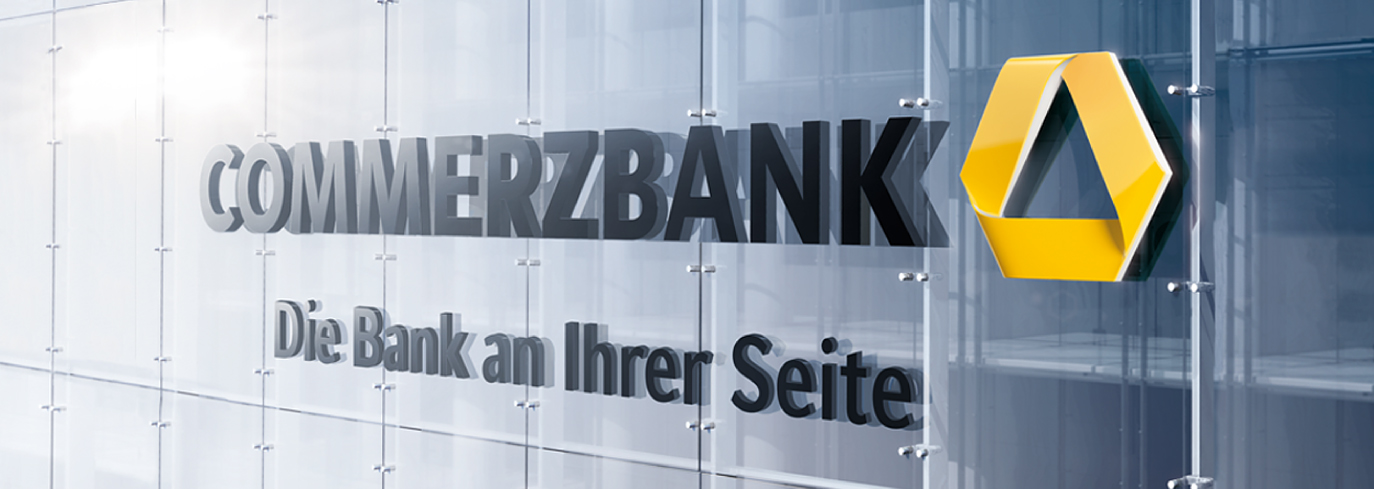 Bail-in Tool & DerivativesAEDBF/ILF Seminar, 18. September 2014Frankfurt am MainKarl-Heinz Raschtuttis
The regulator‘s perspective: defining the playground
Bail-in
Restructuring of an institution through the use of a bail-in tool
Write down or conversion of liabilities into equity
Applicable to all liabilities, except those defined in Article 44 (2) BRRD
But: no creditor worse off principle may trigger compensation by Resolution Funds
Defines Loss Given Default in case of resolution
MREL: Minimum requirements for loss absorbing own funds and liabilities
Going Concern requirement, calibrated by Resolution Authority
Volume defined as a percentage of total liabilities
Remaining maturity: more than 1 year
GLAC: Gone concern loss absorbing capital / TLAC: Total loss absorbing capacity *)
Applicable to G-SIBs only
Going concern requirement, calibrated by Resolution Authority
Legally, contractually or structurally subordinated
Volume defined as percentage of RWA and the level of leverage ratio
*) at least according to REUTERS
In search for a new equilibrium …
Institute
Investor
Spreads ?
Regulator
The issuer‘s perspective
What is the appropriate capital structure?
Pillar 1: Minimum and buffer requirements as defined by regulators
Pillar 2: Additional requirements possible
Demands of other market participants and rating agencies
Are additional management buffers necessary?
What is the appropriate debt and funding structure?
MREL (and GLAC/ TLAC) requirements defined by regulators/ resolution authorities
Market guidance on funding strategy, esp. intended thickness of different layers
What prices will institutions have to pay?
Will the cost of capital of a resolvable institution be lower or higher than today?
What are the expected spread levels of Tier 2 and senior unsecured debt?
Will investors differentiate between legal, contractual or structural subordination?
Inverstors universe: who will be allowed to invest?
The investor‘s perspective
What is the exact position in the hierarchy of loss absorption?
To determine the exact position in the hierarchy, transparency is crucial
Transparency is best achieved by a single, reliable and public resolution strategy
Resolution strategies with too many options (e.g. use of different resolution tools, unexpected exemptions to bail-in etc.) will create additional investment risk
What is the institution‘s probabilty of resolution (PR, formerly known as probabilty of default - PD)?
PR (instead of PD) depends on volume of capital
It also depends on the knowlegde of the applicable resolution strategies
What loss given resolution (formerly known as loss given default) is to be expected?
PR (instead of PD) depends on volume of capital and MREL/ GLAC/ TLAC
What are the appropriate spread levels for each instrument?
Will the cost of capital of a resolvable institution be lower or higher?
How will the necessary, risk-adjusted spread levels of Tier 2 and senior unsecured debt evolve?